FIZIKA
8- sinf
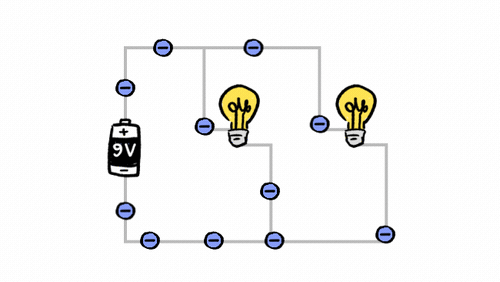 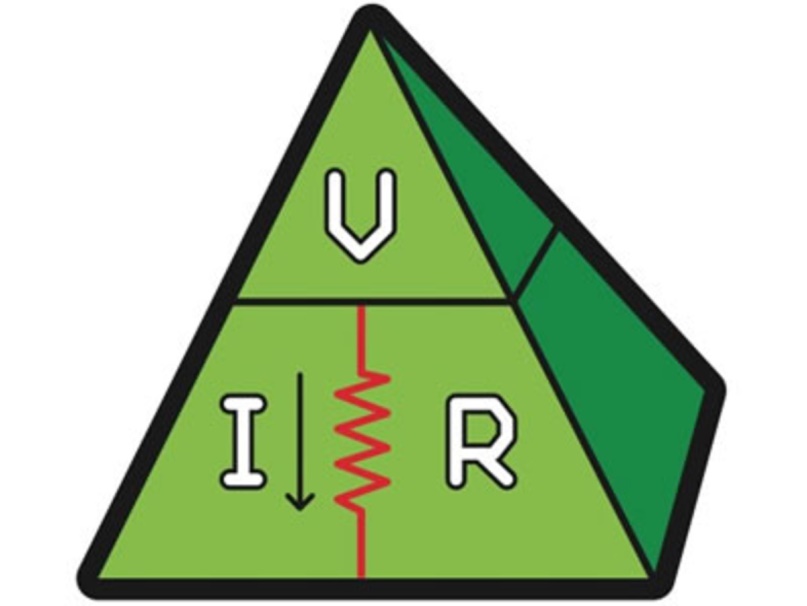 MUSTAHKAMLASH
Xonadonlarda iste’molchilar o‘zaro qanday holda ulanadi?
O‘zaro parallel holda ulanadi
Iste’molchilar parallel ulanganda, zanjirdan o‘tayotgan to‘liq tok kuchi qanday bo‘ladi?
Har bir iste’molchidagi tok kuchlari yig‘indisiga teng.
Ikkita iste’molchi parallel ulanganda, zanjirning to‘liq qarshiligini topish formulasi qanday?
Iste’molchilar parallel ulanganda, har bir o‘tkazgich uchlari orasidagi kuchlanish qanday bo‘ladi?
Bir xil bo‘ladi.
MUSTAHKAMLASH
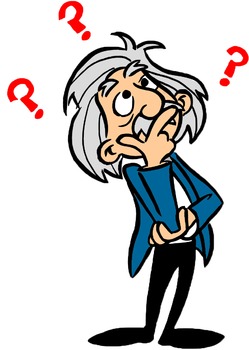 Savol:  Agar zanjirga n ta iste’molchi bir-biriga parallel ulansa, u holda zanjirdagi to‘liq tok kuchi qanday bo‘ladi?
FIZIKA
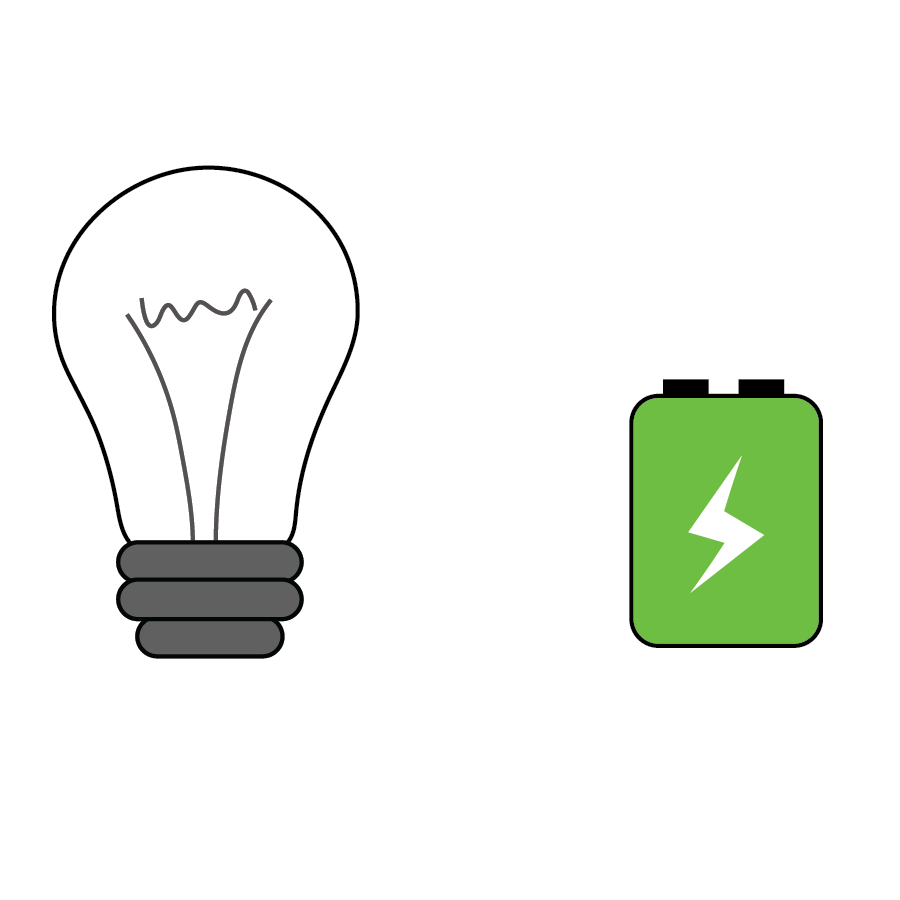 AMALIY MASHG‘ULOT: TOK MANBALARINI ULASH
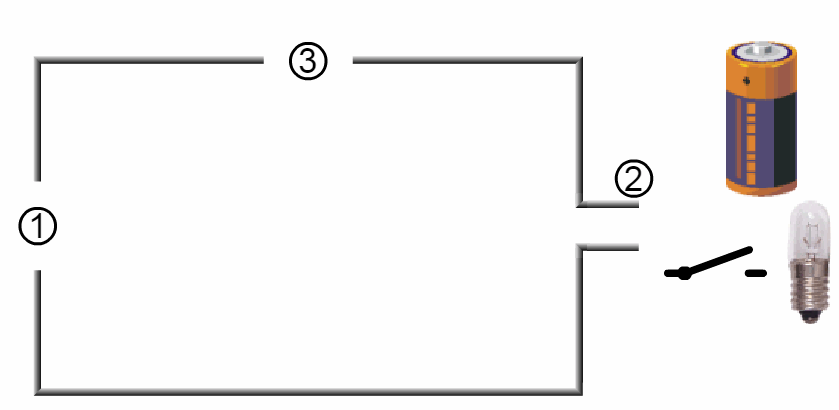 MASHG‘ULOTNING MAQSADI
Tok manbalarini ulashni hamda manba uchlaridagi kuchlanishni o‘lchashni  o‘rganish.
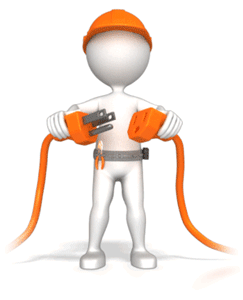 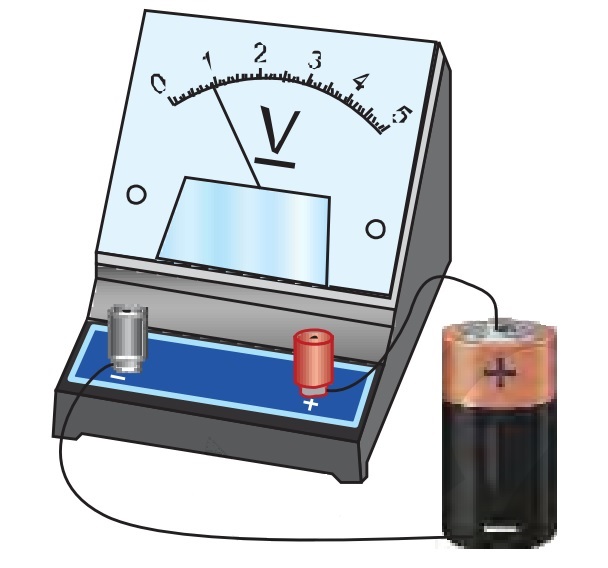 KERAKLI ASBOB VA JIHOZLAR
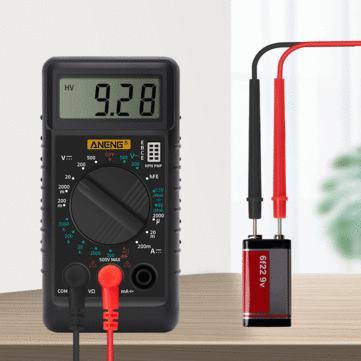 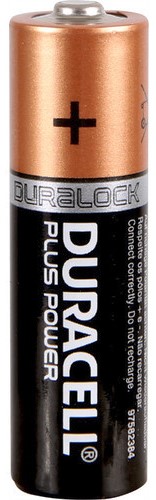 3 dona 1,5 V li
     galvanik element
2. Voltmetr
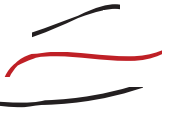 3. Ulovchi simlar
MASHG‘ULOTNI BAJARISH TARTIBI
1.   Har biri 1,5 V bo‘lgan 3 ta element oling.
2. Har bir element uchlaridagi kuchlanishni voltmetr yordamida o‘lchang. Natijalarni jadvalga yozing.
MASHG‘ULOTNI BAJARISH TARTIBI
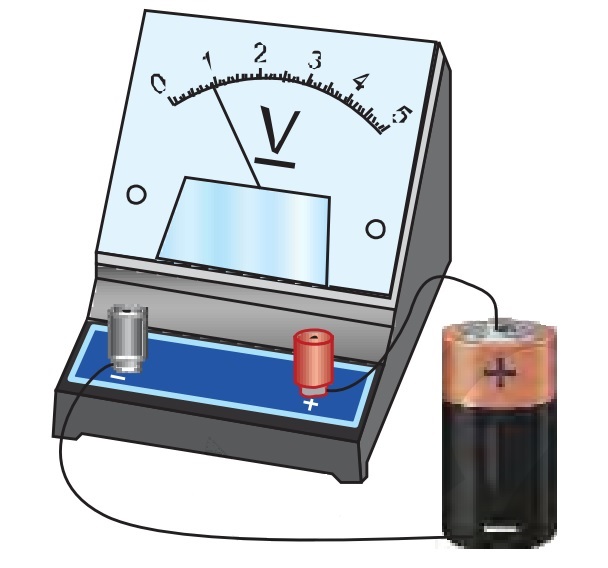 Izoh: Tok manbaining uchlaridagi kuchlanishni o‘lchash uchun manbaning musbat qutbi voltmetrning  “+” qisqichiga, manbaning manfiy qutbi “-” qisqichiga 68-rasmda tasvirlangandek ulanadi.
MASHG‘ULOTNI BAJARISH TARTIBI
Tok manbalarini birin-ketin 69-rasmda ko‘rsatilgandek, ya’ni birinchi elementning manfiy qutbini, ikkinchi elementning musbat qutbiga, ikkinchi elementning manfiy qutbini uchinchi elementning musbat qutbiga ulang .
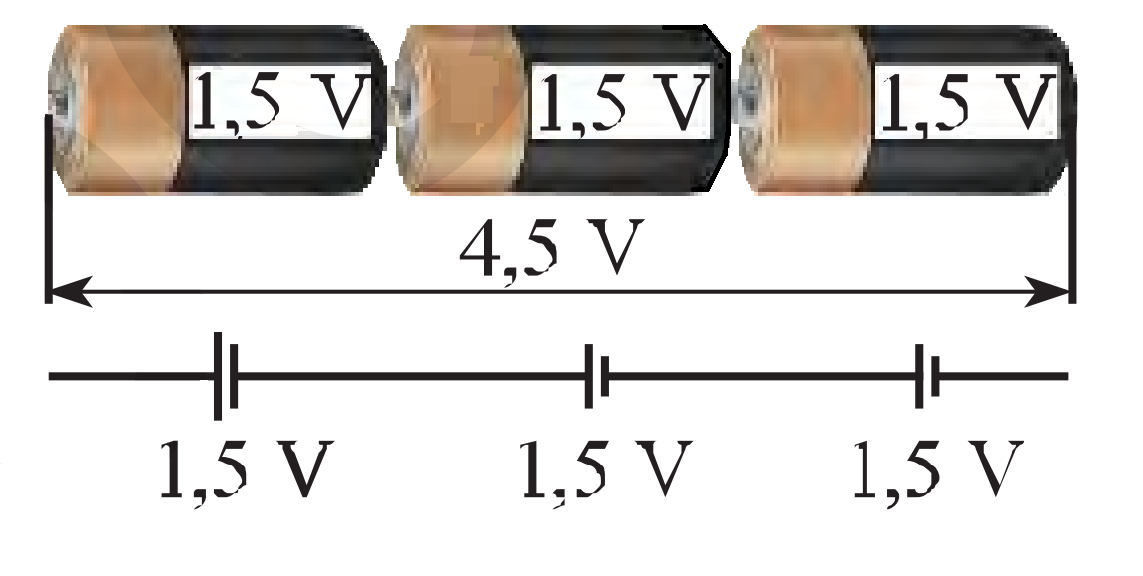 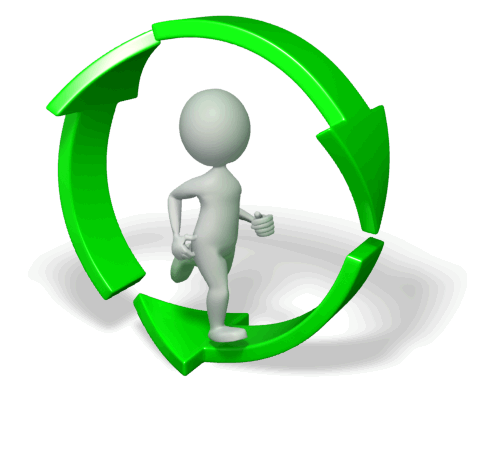 MASHG‘ULOTNI BAJARISH TARTIBI
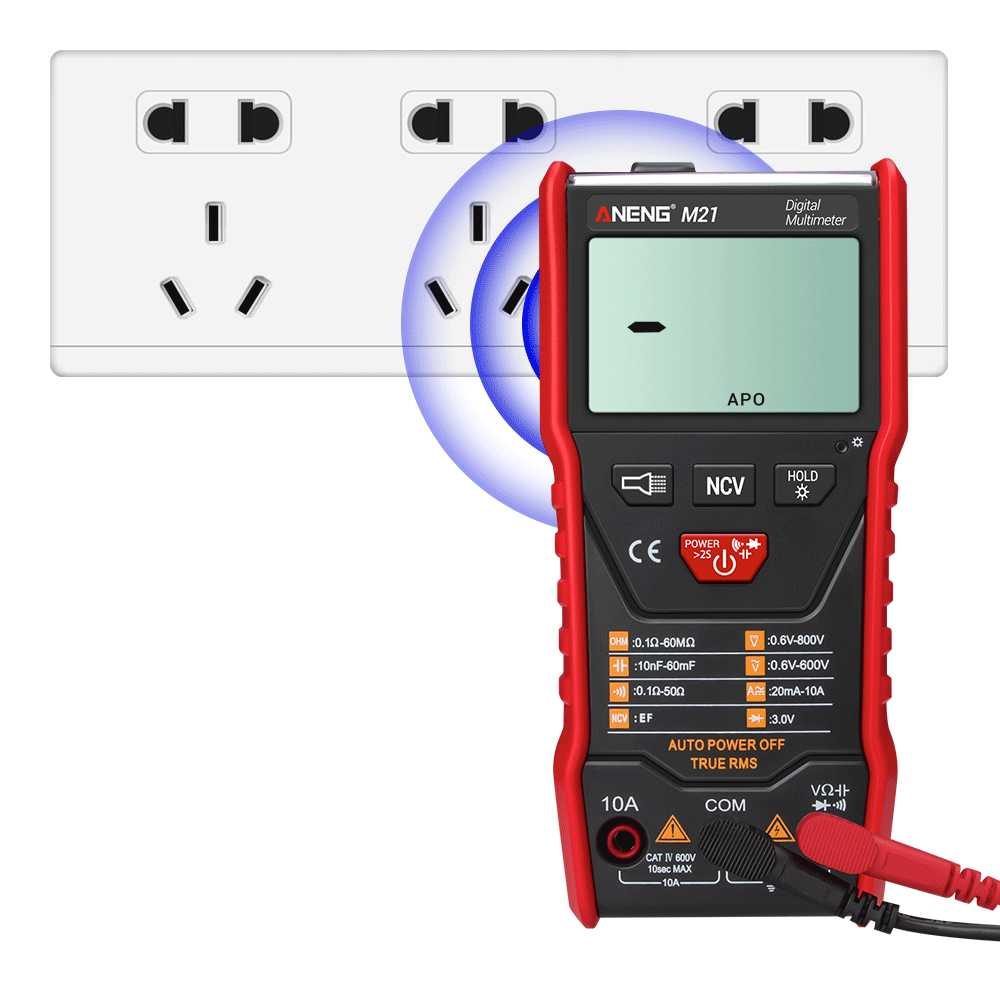 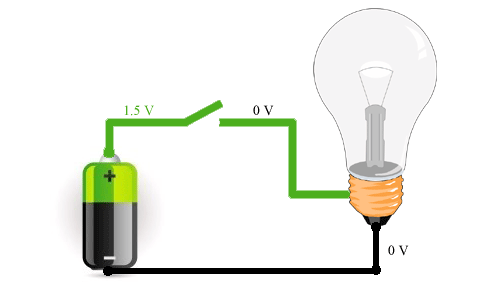 MASHG‘ULOTNI BAJARISH TARTIBI
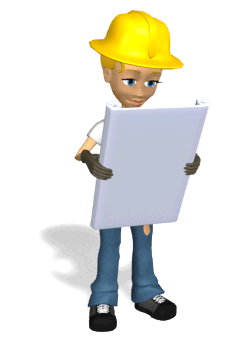 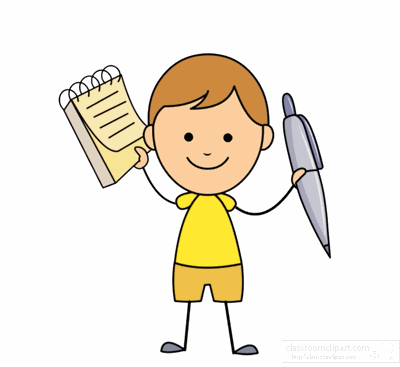 6. O‘tkazilgan mashg‘ulot asosida xulosangizni yozing.
MULTIMETR BILAN ISHLASH
Multimetr bilan bir qancha fizik kattaliklarning qiymatlarini, masalan, elektr kuchlanish, elektr qarshilik, tok kuchi, hattoki temperaturani ham o‘lchash mumkin. 70-rasmda multimetrning umumiy ko‘rinishi keltirilgan.
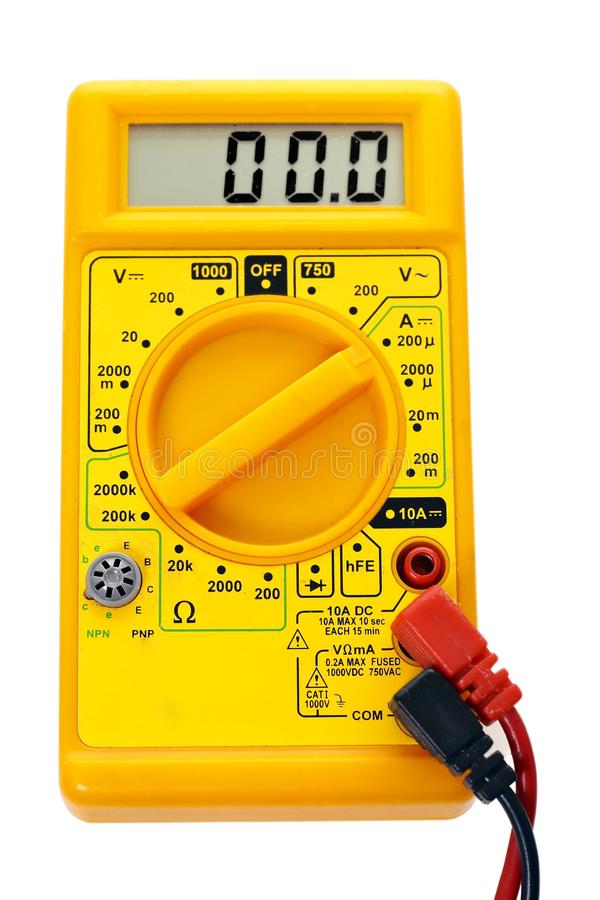 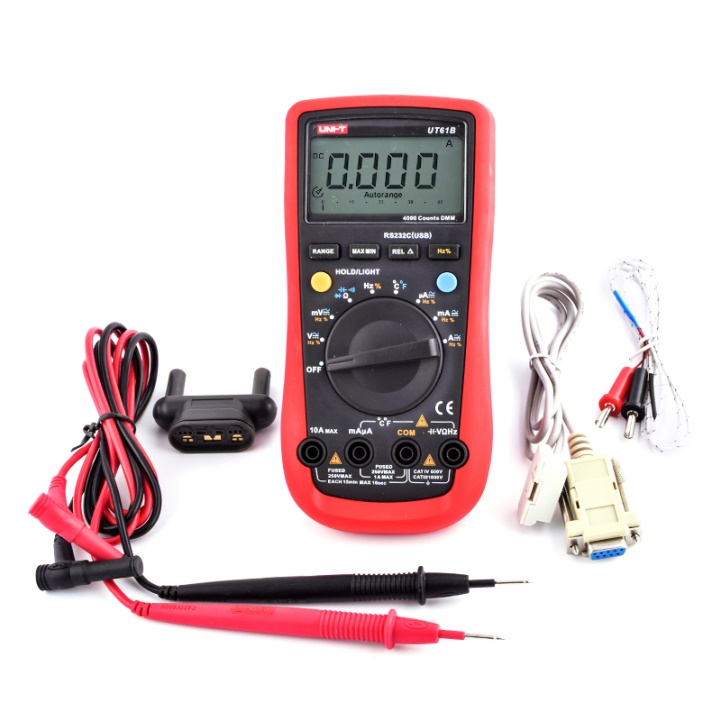 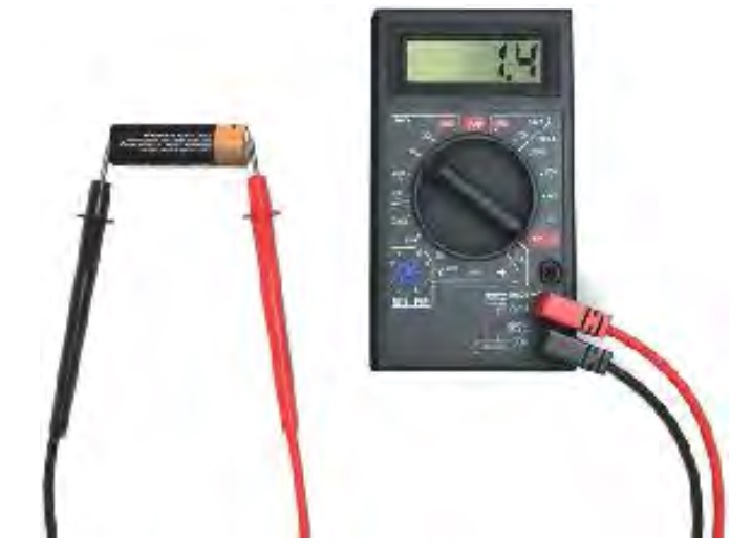 MULTIMETR BILAN ISHLASH
Kuchlanishni o‘lchash uchun OFF holatda turgan murvat DCV yozilgan tomonga buriladi. Bu tomonda kuchlanishni o‘lchash chegaralari 20, 200, 1000 ko‘rsatilgan. Bizning galvanik elementimiz kuchlanishi 1,5 V bo‘lganligi uchun multimetrning o‘lchash chegarasi deb 20 ko‘rsatilgan nuqta ro‘parasiga qo‘yamiz. Multimetrning COM va V, Ω, mA qisqichlariga ulangan ulovchi simlar tok manbaining qutblariga ulanadi. Tok manbaining kuchlanishining qiymati multimetr tablosida chiqadi. (70-rasm)
Masala yechish
Elektr zanjiriga ikkita iste’molchi o‘zaro parallel ulangan va zanjirdagi to‘liq tok kuchi 2 A ga teng. Agar birinchi iste’molchiga ulangan ampermetr  1,2 A tokni ko‘rsatsa ikkinchi iste’molchi ulangan ampermetr qancha tokni ko‘rsatadi.
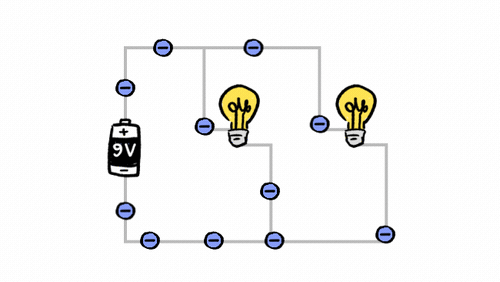 Yechish
Formulasi:
MUSTAQIL BAJARISH UCHUN TOPSHIRIQ:
Limon yoki apelsin yordamida batareyka yasang. Buning uchun limon, temir va misdan yasalgan simlarni olib, rasmda ko‘rsatilgandek limonga tiqing va o‘rtasiga lampochkani ulang.
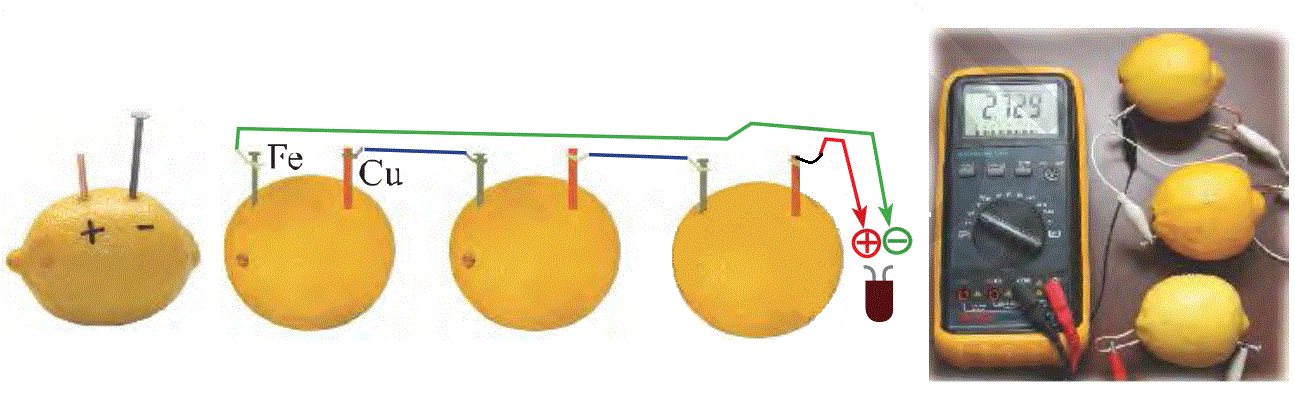